Ocean Systems
Ocean Overview
Carbon Cycle
Ocean Overview  pg 3-19
Pelagic – in the water column
Benthic – on or near the bottom
Neritic zone – above the continental shelf
Oceanic zones – below the continental shelf
Epipelagic zone 0-200 m (sunlight zone) – 
top layer of the ocean, 
photosynthesis takes place
most life
Ocean Overview  pg 3-19
Mesopelagic 200-1000m –(twilight zone) 
contains the thermocline 20-4º C
contains light but no photosynthesis
some large fish
Bathypelagic 1000-4000m – (midnight zone)
some large fish, whales, sponges, worms
no light
Ocean Overview  pg 3-19
Abyssalpelagic 4000-6000m (the abyss)
only found in the deep oceans
angler fish, sponges, worms
no light 
Hadalpelagic 6000m-10,000m (the trenches)
fish, sponges, worms
no light
James Cameron
Ocean Overview
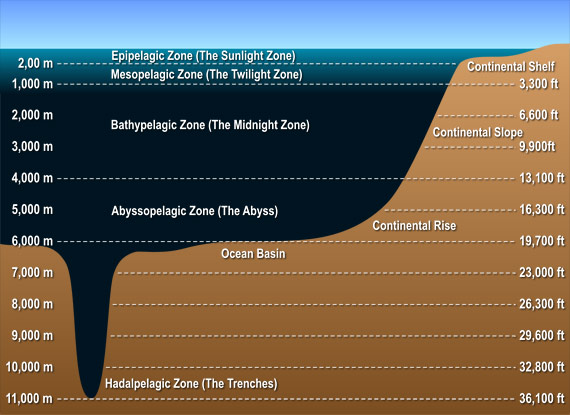 Oceanic
Neritic
Ocean Overview
Salinity (salts)
35 practical salinity units (psu)
1000 g sample, 35 grams are dissolved compounds
Cl-, Na+, S (as SO4-), Mg+, Ca+, K+
32 psu in Puget Sound
Why?
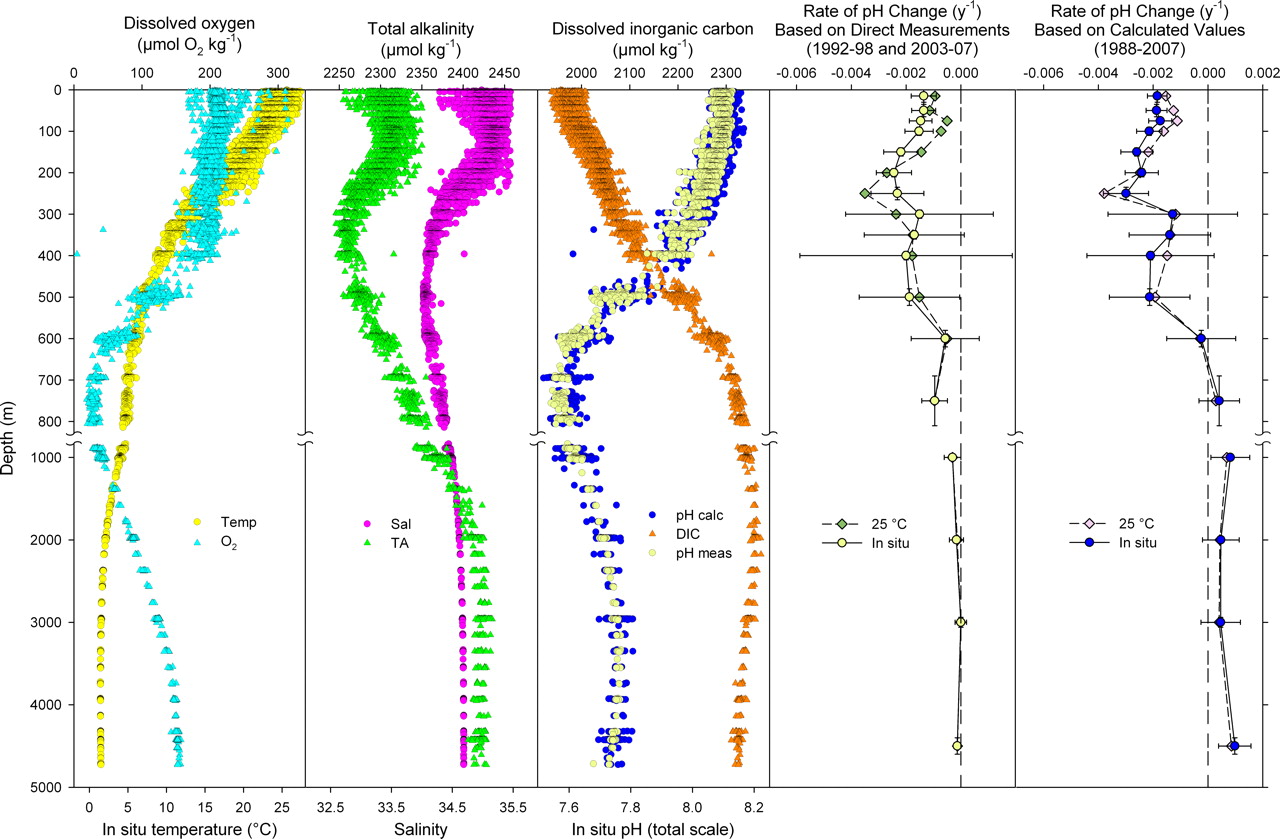 Ocean Overview
Dissolved Oxygen (D.O.)
µmol/kg
mL/L
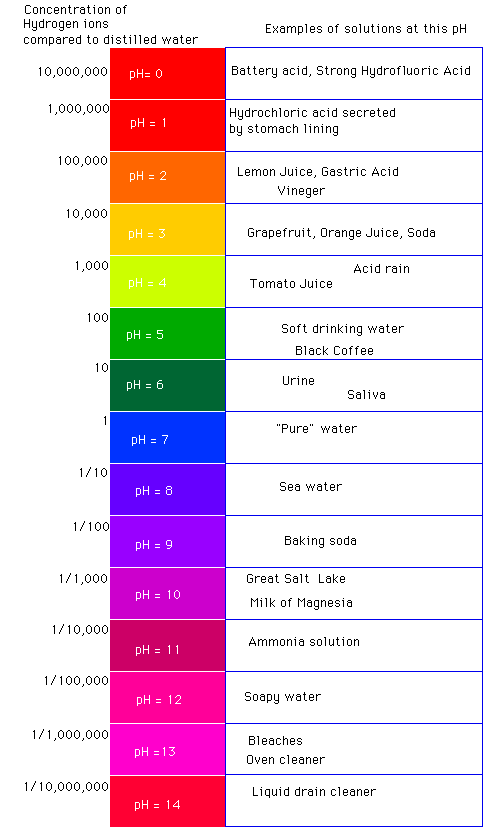 Carbon Cycle
Acid – higher concentration of H+
CO2 + H2O  H2CO3
Dissolution to 
H2CO3  H+ + HCO3-
HCO3-  H+ + CO32-
Overview
Carbon  Carbonic Acid
Carbon Cycle
Atmospheric carbon dioxide June 2012: 392.95ppm
Atmospheric carbon dioxide August 2013: 395.15ppm
Recommended is 350 ppm
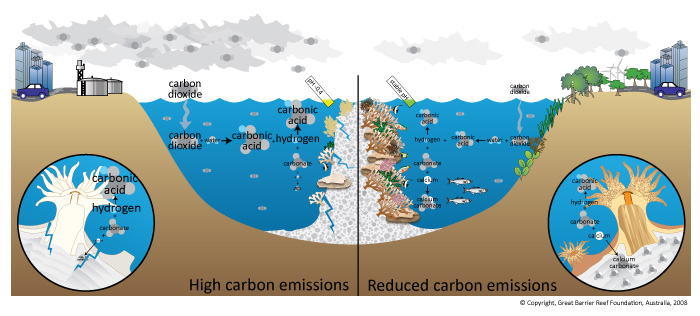 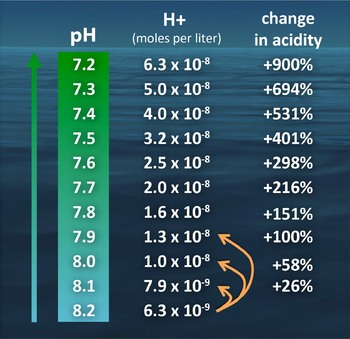